Chapter 2
Operations Strategy and Competitiveness
Yabibal A.
The Role of Operations Strategy
Provide a plan that makes best use of resources which;
Specifies the policies and plans for using organizational resources
Supports Business Strategy as shown on next slide
Yabibal A.
Business/Functional Strategy
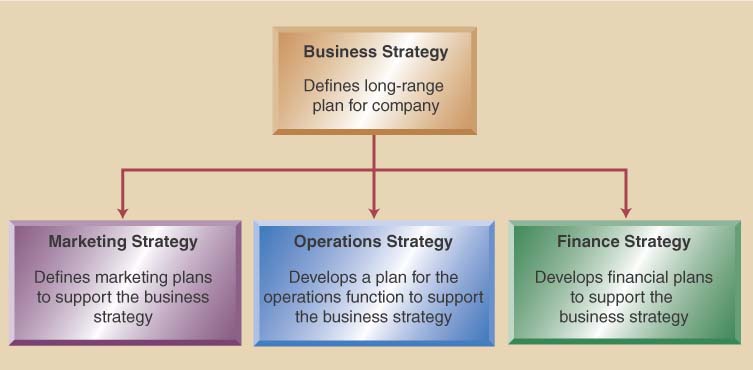 Yabibal A.
Importance of Operations Strategy
Operations strategy ensures all tasks performed are the right tasks

Essential differences between operational efficiency and strategy:
Operational efficiency is performing tasks well, even better than competitors
Strategy is a plan for competing in the marketplace
Yabibal A.
To Develop a Business Strategy
Consider these factors in strategic decisions:
What business is the company in (mission)
Analyze and understand the market (environmental scanning)
Identify the company strengths (core competencies)
Yabibal A.
Three Inputs to a Business Strategy
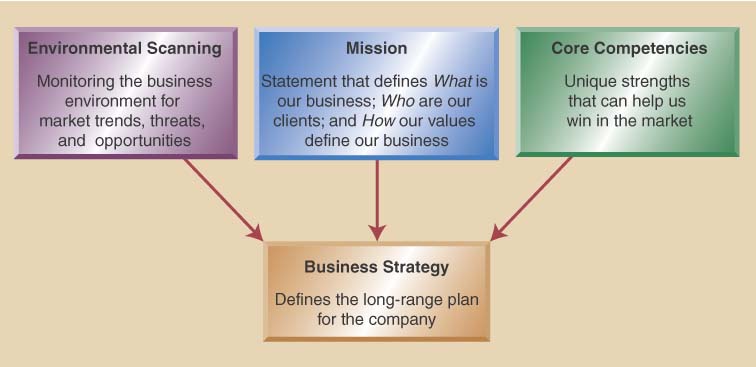 Yabibal A.
Key Examples
Mission: Dell Computer- “to be the most  successful computer company in the world”
Environmental Scanning: political  trends, social trends, economic trends, market place trends, global trends
Core Competencies: strength of workers, modern facilities, market understanding, best technologies, financial know-how, logistics
Yabibal A.
Developing an Operations Strategy
Operations Strategy: a plan for the design and management of operations functions 
is developed after the business strategy
focuses on specific capabilities which give it a competitive edge – competitive priorities
Yabibal A.
Developing operation strategies and competitive dimensions
Operational Strategies
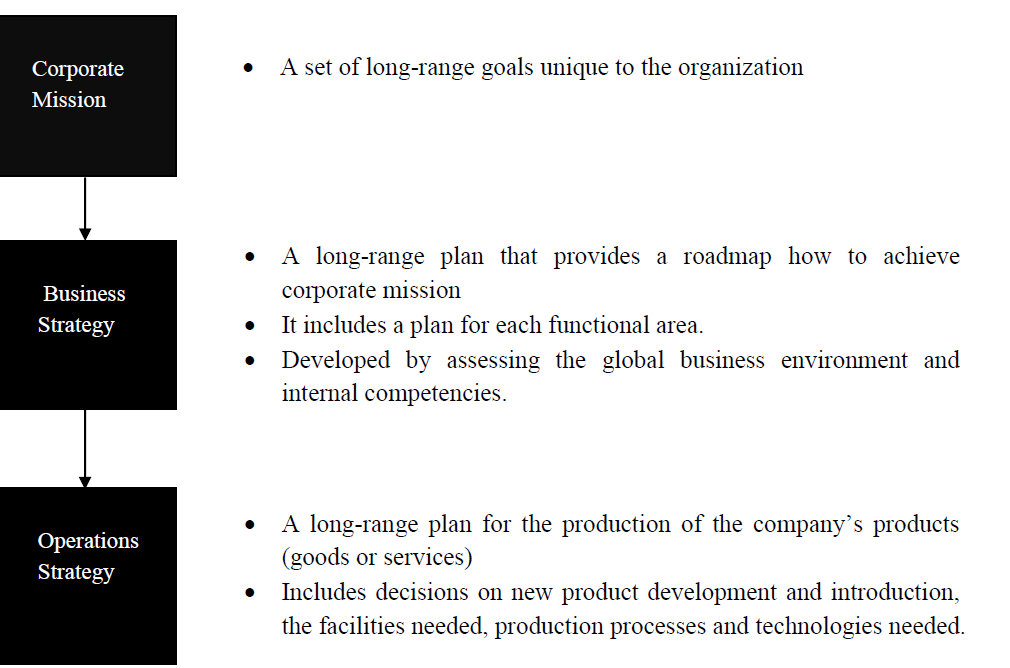 Competitive dimensions of operations
Cost: “make it cheap”
Quality:  “make it good”
Speed of delivery: “make it fast”
Reliability: “provide it when promised” 
Coping with change in demand: “change its volume”
Flexibility and new product development: “change it”
Other product-specific criteria: “support it”
By Yabibal A.
Competitive Priorities- The Edge
Four Key Operations Questions: 
Will you compete on –
   	Cost?
   	Quality?
   	Time?
   	Flexibility?
All of the above? Some? Tradeoffs?
Yabibal A.
Competing on Cost
Offering product at a low price relative to competition
Typically high volume products
Often limit product range & offer little customization
May invest in automation to reduce unit costs
Can use lower skill labor
Probably uses product focused layouts
Low cost does not mean always low quality
Yabibal A.
Competing on Quality
Quality is often subjective
Quality is defined differently depending on who is defining it
Two major quality dimensions include
High performance design:
Superior features, high durability, & excellent customer service

Product & service consistency:
Meets design specifications
Close tolerances
Error free delivery
Quality needs to address
Product design quality – product/service meets requirements
Process quality – error free products
Yabibal A.
Competing on Time
Time/speed one of most important competition priorities
First that can deliver often wins the race
Time related issues involve
Rapid delivery:
Focused on shorter time between order placement and delivery
On-time delivery:
Deliver product exactly when needed every time
Yabibal A.
Competing on Flexibility
Company environment changes rapidly
Company must accommodate change by being flexible 
Product flexibility:
Easily switch production from one item to another
Easily customize product/service to meet specific requirements of a customer

Volume flexibility:
Ability to ramp production up and down to match market demands
Yabibal A.
The Need for Trade-offs
Decisions must emphasize priorities that support business strategy
Decisions often required trade offs
Decisions must focus on order qualifiers and order winners
Which priorities are “Order Qualifiers”?
	Must have excellent  quality since everyone expects it

Which priorities are “Order Winners”?
			Dell competes on all four priorities
                 	Southwest Airlines competes on cost
                 	McDonald’s competes on consistency
                 	FedEx competes on speed
Yabibal A.
Strategic Role of Technology
Technology should support competitive priorities
Three Applications: product technology, process technology, and information technology
Products - Teflon, CD’s, fiber optic cable 
Processes – flexible automation, CAM, Robots
Information Technology – POS, EDI, ERP, B2B
Yabibal A.
Technology for Competitive Advantage
Technology has positive and negative potentials
Positive
Improve processes
Maintain up-to-date standards
Obtain competitive advantage
Negative
Costly
Risks such as overstating benefits
Yabibal A.
Technology for Competitive Advantage
Technology should:
Support competitive priorities
Can require change to strategic plans
Can require change to operations strategy
Technology is an important strategic decision
Yabibal A.
Thank you!

Questions?
Yabibal A.